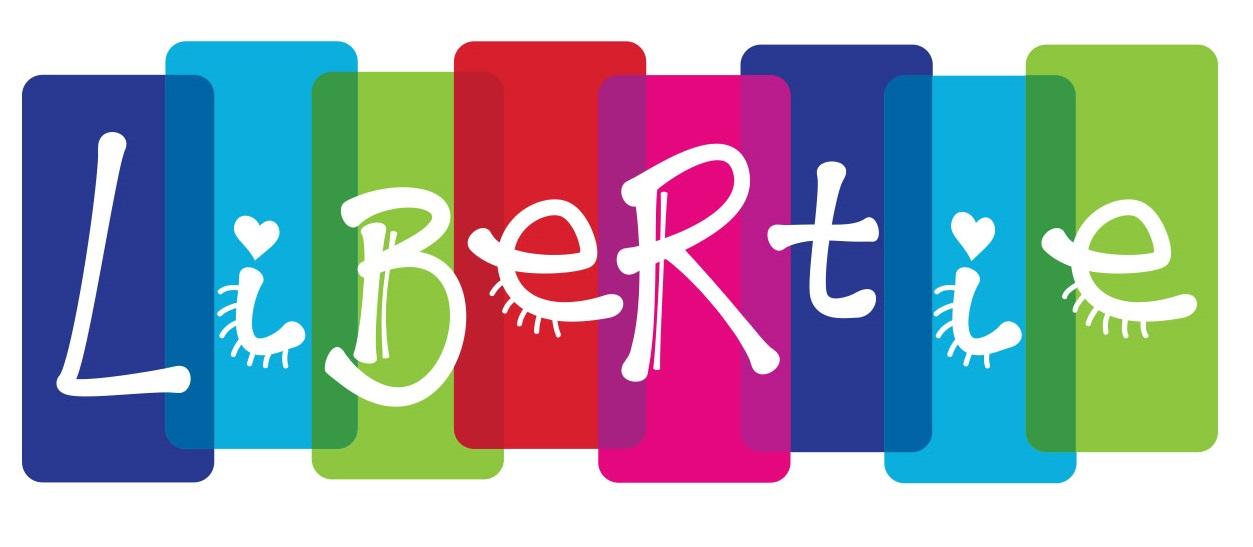 The Libertie Project
Digital Hub
The Libertie Project
Who are we?
The Libertie Project is a Micro Social Enterprise based in Inverness and serving the Highland Region. It has been established since 2016 and has previously focused on on a number of organisational aims.

The Libertie Project has worked in Digital Inclusion across the Highlands for many years. Covid exposed the extent of digital exclusion in the Highlands and the impact of severe social isolation, especially amongst older people, has been stark. We saw the growing importance of helping people to become digitally included.

Emerging from Lockdown under new management and with a new organisational focus in August 2021, we now specialise in Digital Inclusion Services, working with a large network of partner referral organisations. We strive to support the digitally excluded community and help close the digital divide.
Libertie Digital Hub
The Libertie Project saw the dramatic effects of Digital Exclusion first hand across the Highlands. 
We adapted our work in response to Covid, reaching out to the digitally excluded within our community as we realised how important it was to strive for Digital Inclusion. 
Building on our experiences, we established a Libertie Digital Hub.
Providing public access Wifi, access to devices and connectivity, and support to use devices.  
Providing digital skills training, access to online learning and digital support to build confidence and skills. 
Offering  remote support, face to face support appointments, drop in internet access and specific device support
Benefits to the digitally excluded are better digital access and improved digital skills and digital confidence. 
This reduces stress, promotes easier personal management, enhancing quality of life.
Encourages self efficacy in terms of completing digital life tasks.
The Libertie Project - Digital Inclusion
12% of the population of the Highlands are said to be Digitally Excluded - that is without the means to access the Digital World in terms of access, affordability, ability and confidence. 
During Covid: 
Public access devices and wifi locations closed. 
Many services and support moved online - vulnerable people did not receive vital help . 
Jobs were furloughed or moved online. - bringing stress to those without basic digital skills
Benefit management was exclusively online - causing financial stress
Cash no longer accepted - internet banking made paying bills challenging for digitally excluded
Online shopping became default - those without digital access and skills at a disadvantage
Social isolation - devastating for digitally excluded. Cut off from friends, family and support services
Online information services difficult to access
Benefits to Local Digitally Excluded People
Improved access to devices and internet
Accessible digital support
Improved basic digital skills
Improved digital confidence
Better digital access
Reduced stress
Improves mental health
Enhanced quality of life
Easier life management
Better contact with support services
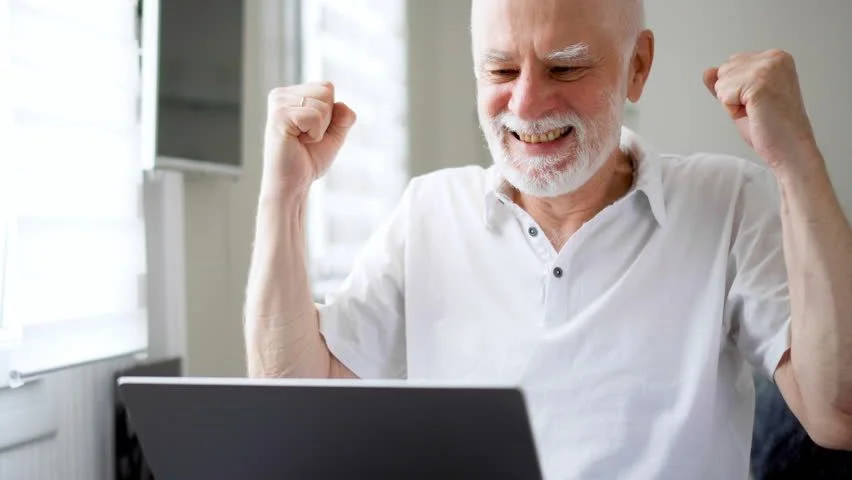 Libertie Digital Hub - Partnership Working
We have built up a partner referral network of over 140 contacts in a range of organisations
Public Service Organisations - DWP, Highland Council, Criminal Justice, Social Work, NHS, Community Mental Health teams, Skills Development Scotland.
Third Sector Organisations - Barnardos, Right There, New Start Highland, Lead Scotland, Women’s Aid.
Food banks, sSoup Kitchen and social cafes.
Housing Associations - Cairn Housing, Albyn Housing.
Local Development Trusts
Schools
Care Homes and Care providers
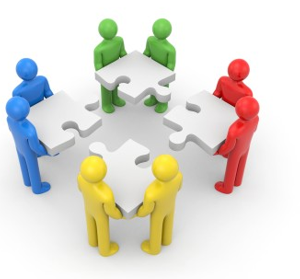 Services available at Libertie Digital Hub
Our objective  is to provide digital access, support and training to people across our community, either referred to us by our referral partner network or self-referred. We will offer:
Public access wifi 
Device distribution programmes
National Databank - free data sim cards
Face to face support appointments 
Remote access support via phone and remote access software
Digital Life Skills for Home and Work Assessments
Digital skills training
Digital skills classes and workshops (online and in person when allowed)
Community Outreach Digital Team - delivering Digital Skills training to remote/rural communities
Digital support packages for organisations and referral partners to refer clients to
Digital support Helpline
Any Questions?